Tema: Liv og død
Veke 5–6
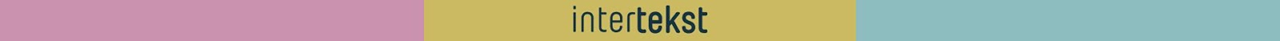 Mål for perioden
Du skal lese og tolke ulike tekstar frå ulike tider og reflektere om felles tematikk. 
Du skal utforske og samanlikne tekstar og bruke eit relevant fagspråk, både skriftleg og munnleg.
Du skal øve på å skrive ein kort og presis tekst om eit gitt tema, med vekt på gode avsnitt. 
Du skal bruke fagkunnskapar og eit presist fagspråk i utforskande samtalar og diskusjonar om norskfaglege emne.
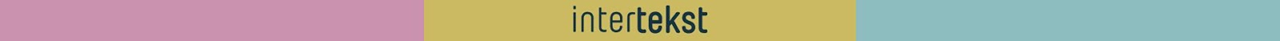 Plan for veke 5–6
Undervegsvurdering: korte skriveoppgåver knytt til tekstane
Tilbakemelding i grupper
Gjennomgang av oppgåva til den formelle vurderinga
Øving og førebuing til skriftleg vurdering
Formell skriftleg vurdering
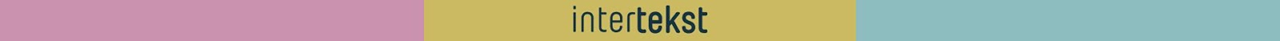 [Speaker Notes: Til læraren
Tilpass etter timeplanen til klassen.]
Undervegsvurdering: korte skriveoppgåver
Felles
Gjennomgang av skriveoppgåver. Dette er førebuing til formell vurdering neste veke. 

Sjå oppgåveark.
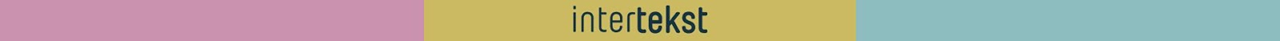 Tilbakemelding på øvingsoppgåver
I grupper på fire
Del tekstane som de har skrive, med kvarandre.
Gi kvarandre to tilbakemeldingar på det som er bra, og to tilbakemeldingar på det som kan bli betre.

Oppsummer deretter temaet – liv og død – ut frå det som de har lært.
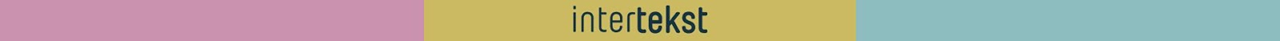 [Speaker Notes: Til læraren
Dersom vurderinga skal vere på sidemål, legg inn arbeid knytt til sidemål.]
Oppgåve: formell vurdering
Felles
Gjennomgang av oppgåve. 
Korleis kan du bruke tilbakemeldingane til å skrive vidare på oppgåva?

Individuelt
Arbeid med oppgåva. Rettleiing frå faglæraren undervegs.
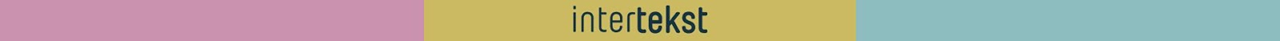